Lecture 12
CSE 331
Sep 25, 2023
Connectivity Problem
Input: Graph G = (V,E) and s in V
Output: All t connected to s in G
Connected component of s: CC(s)
Breadth First Search (BFS)
Build layers of vertices connected to s
L0 = {s}
Assume L0,..,Lj have been constructed
Lj+1 set of vertices not chosen yet but are connected to Lj
Stop when new layer is empty
BFS Tree
BFS naturally defines a tree rooted at s
Add non-tree edges
Lj forms the jth “level” in the tree
u in Lj+1 is child of v in Lj from which it was “discovered”
L0
1
7
1
9
2
3
L1
2
3
8
0
4
7
8
L2
5
5
4
6
6
L3
Argue on the board…
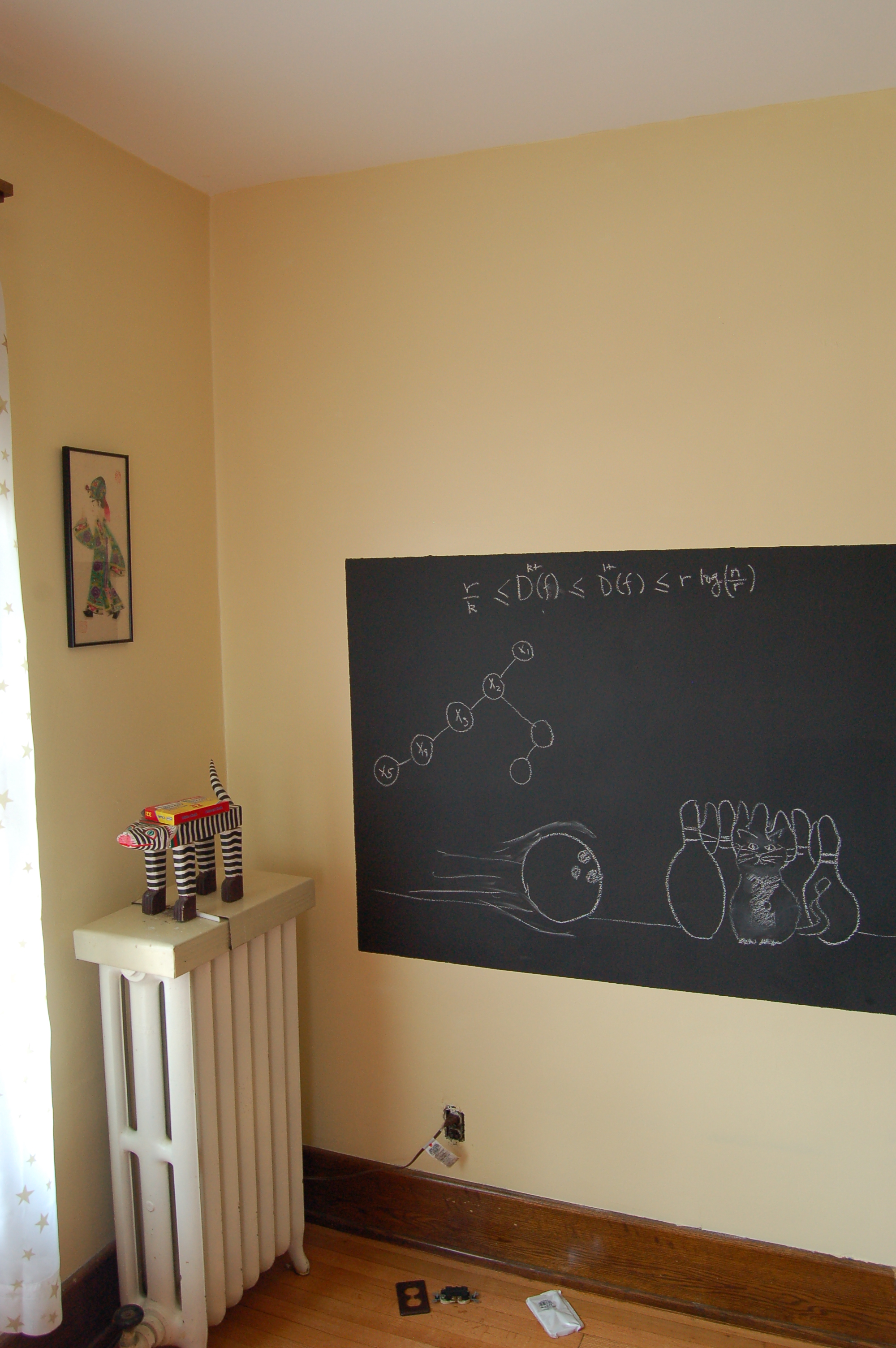